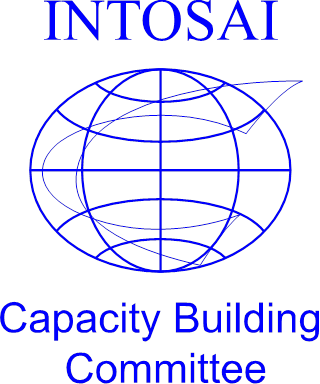 The INTOSAI Capacity Building Committee 2.0
Magnus Lindell, CBC Vice Chair and Deputy Auditor General of Sweden
INTOSAI Knowledge Sharing Committee Meeting
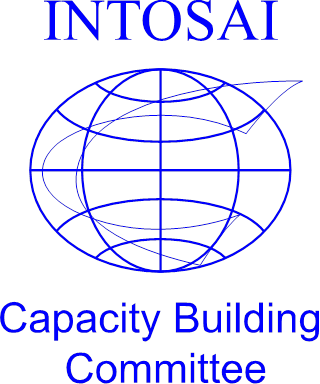 CBC 2014
INTOSAI Knowledge Sharing Committee Meeting
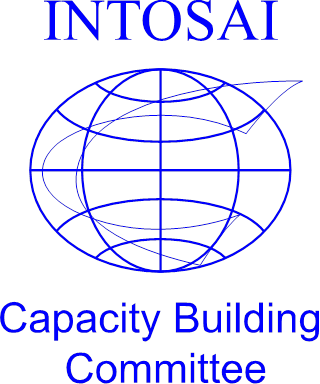 CBC Value Proposition
INTOSAI Knowledge Sharing Committee Meeting
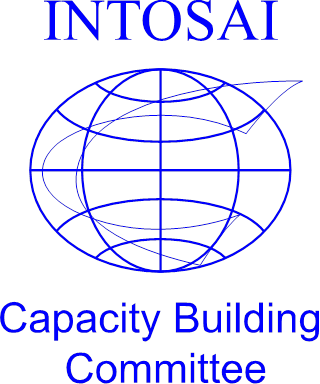 2014 Annual CBC Meeting
INTOSAI Knowledge Sharing Committee MeetingCairo, Egypt
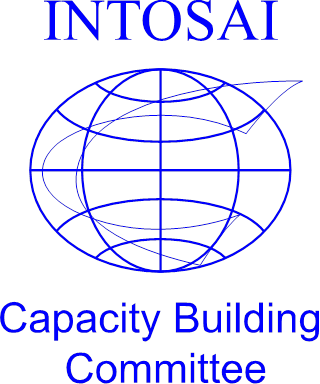 Strategic issues
INTOSAI Knowledge Sharing Committee Meeting
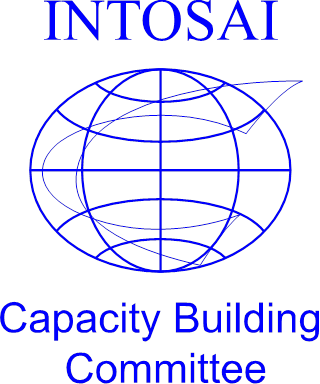 www.intosaicbc.org
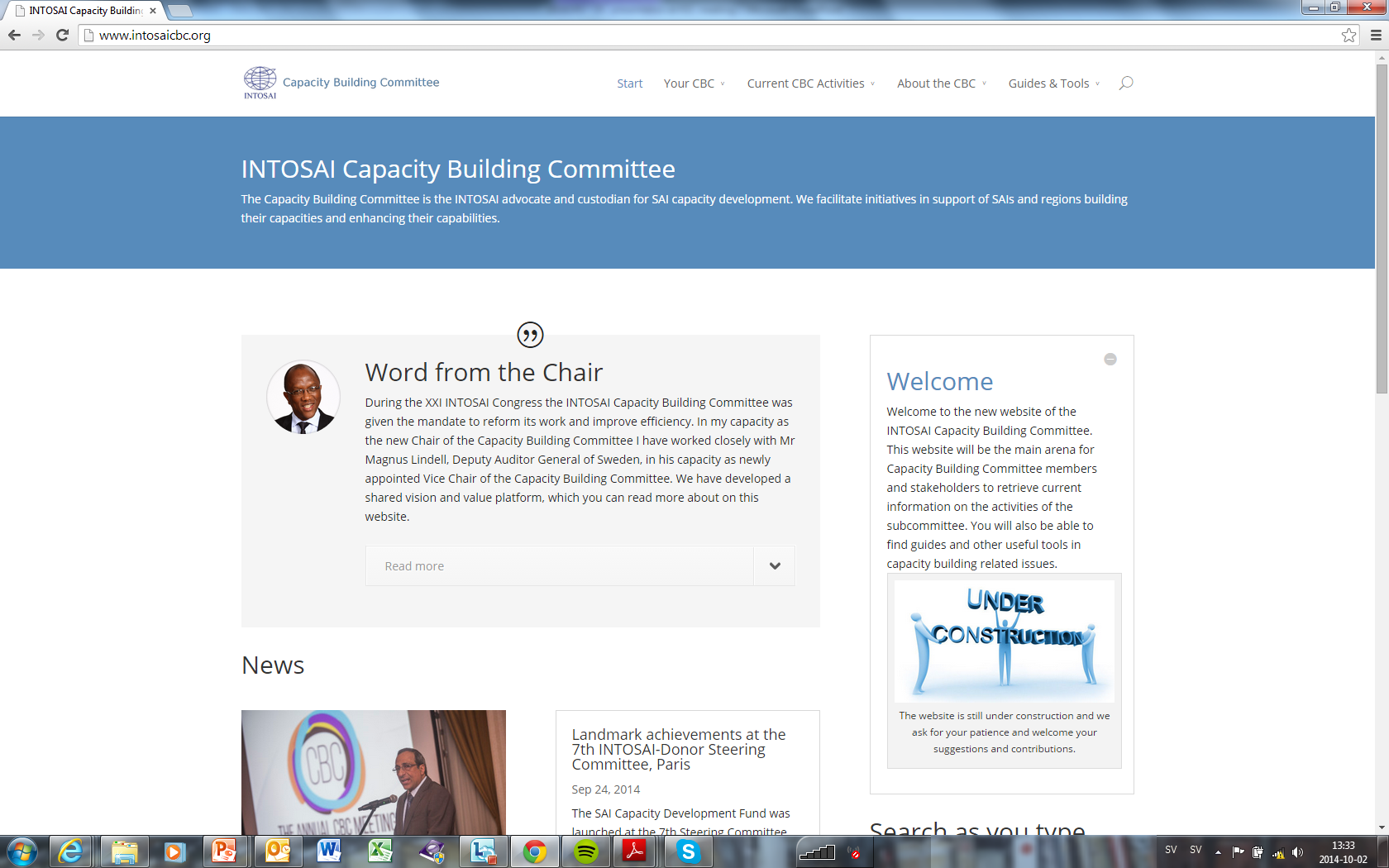 INTOSAI Knowledge Sharing Committee Meeting
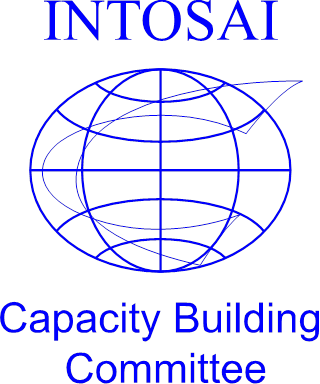 Work streams
INTOSAI Knowledge Sharing Committee Meeting